Как состарить дерево
Сегодня хотелось бы поговорить и показать простой способ старения дерева и вариант использования этого процесса в декоре своего дома или дачи или иного места.
 Давайте сначала дадим расшифровку слову браширование 
.Браширование (от англ. Brush — щетка) — это особенный и нестандартный процесс по отделке древесины
Итак, что нам понадобится для данного процесса: 
Первое это конечно дерево хвойные породы древесины, так как у нее при процессе отделки получается более яркая и выразительная фактура.
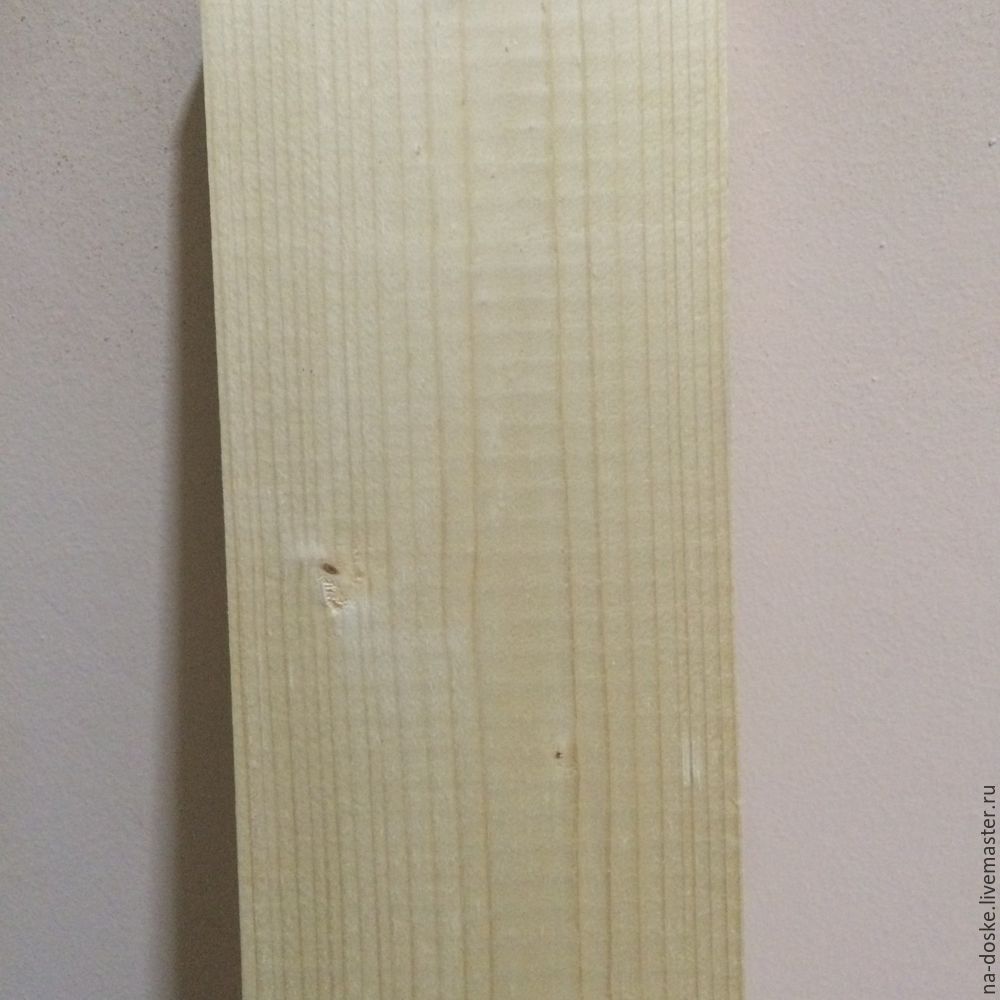 Далее берем простую горелку и обжигаем дерево. 
В зависимости от того для чего будем применять дерево делаем это либо сильно, либо слабо, либо средне. 
Обжигаем максимально сильно.
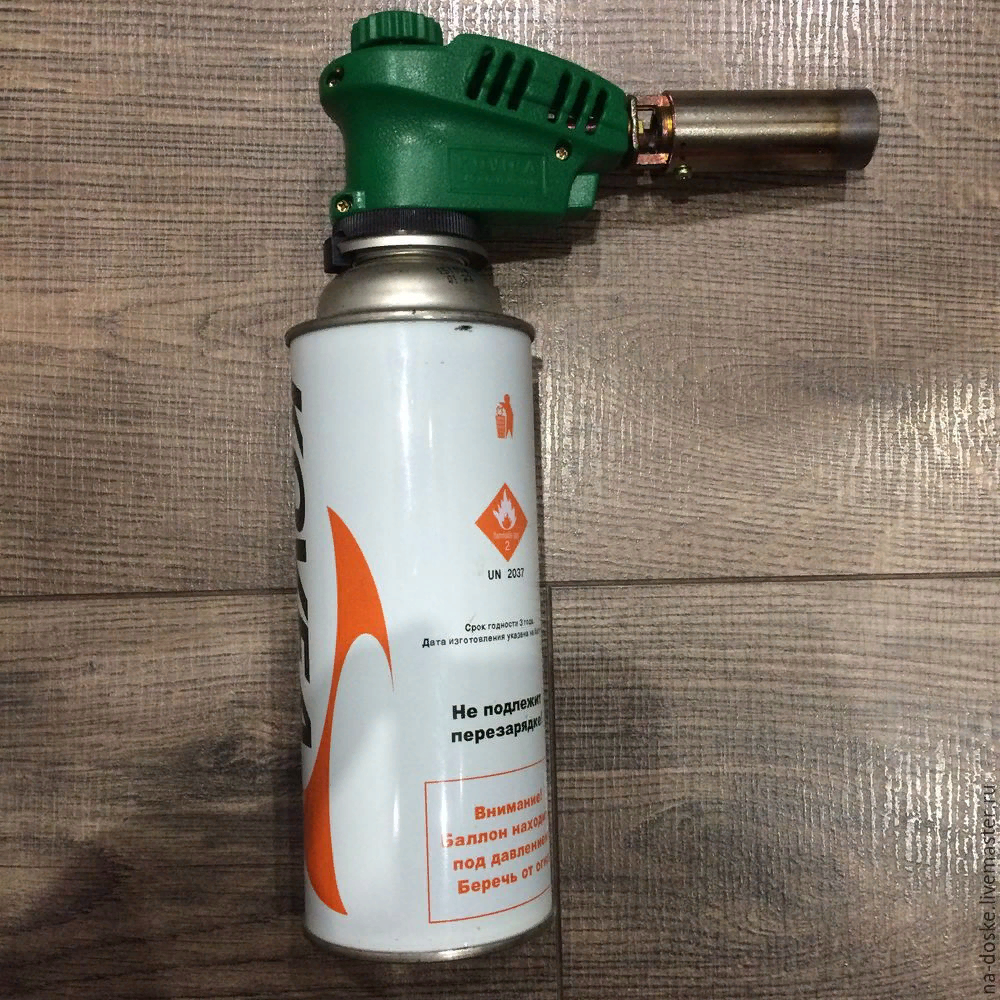 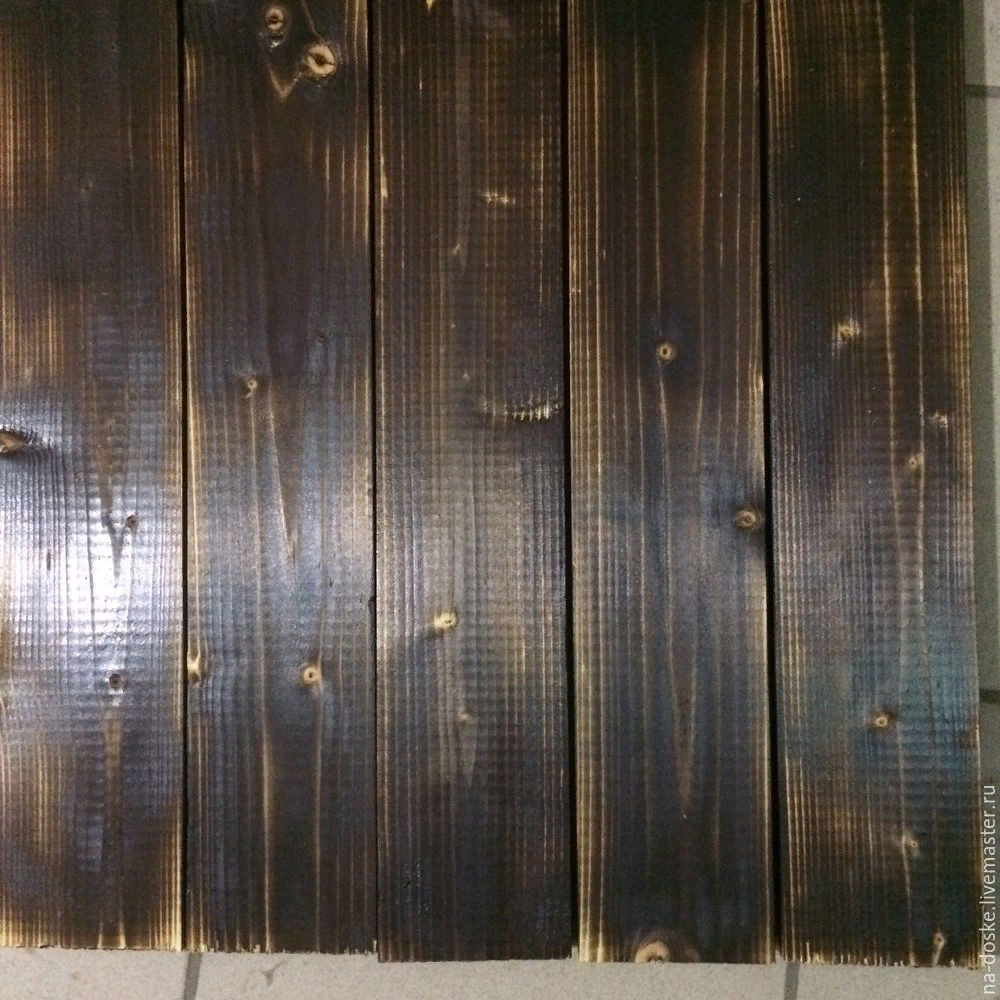 Обжиг древесины помогает нам более ярко проявить фактуру дерева. 
Но нам обжиг помогает еще для одного момента, который будет завершать весь процесс старения.
 Далее нам понадобиться следующий комплект:
 Щетка по металлу  Дисковая насадка с жесткой проволочной щетиной.
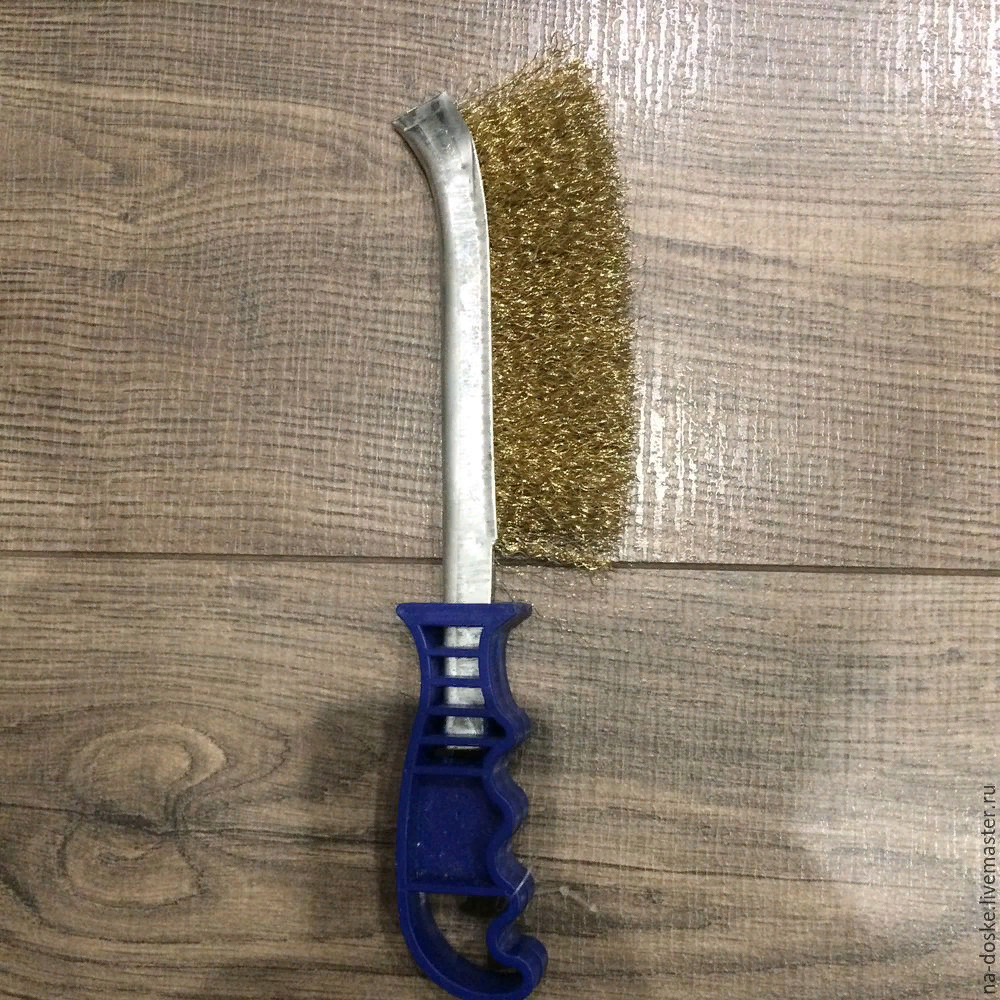 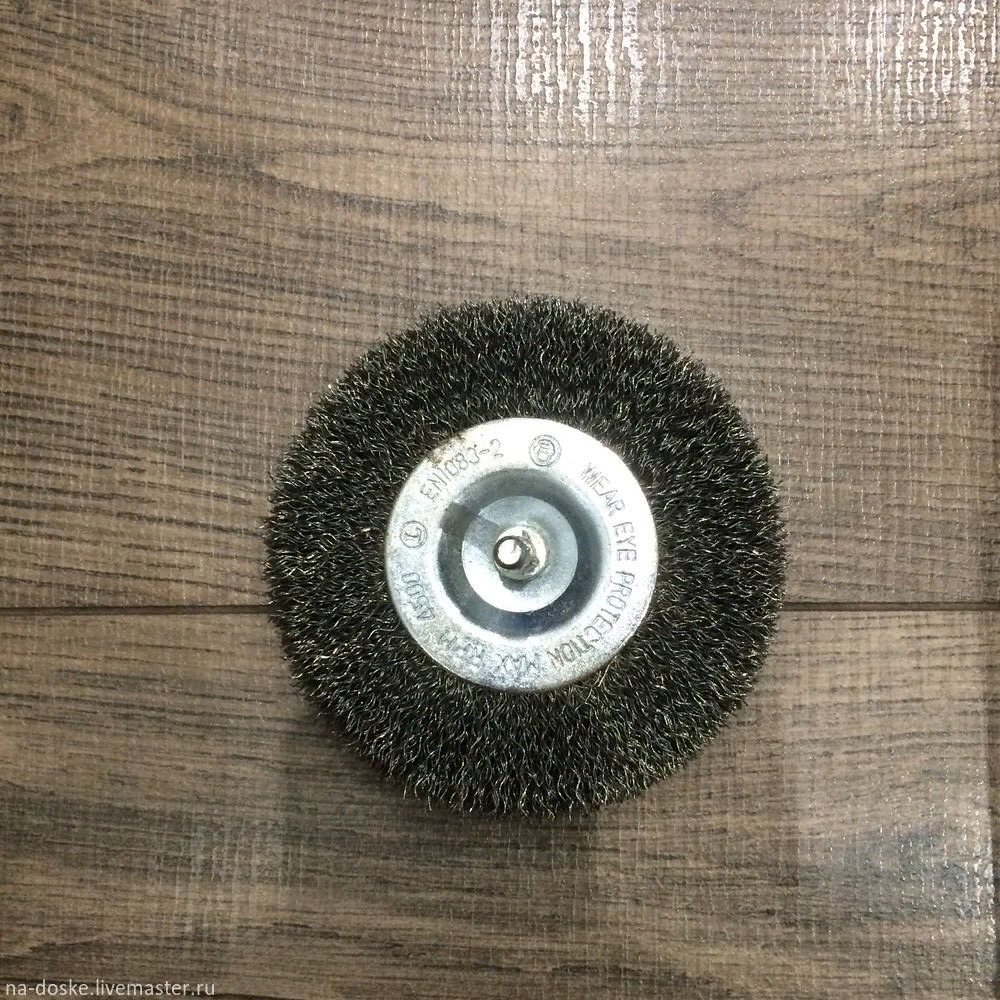 Первым делом берем дисковую насадку и начинаем снимать мягкие слои древесины.
 Водить желательно данным предметом надо аккуратно, стараться делать это вдоль волокон, а не поперек! 
Финальная обработка производиться щеткой по металлу, для проявления более четкой фактуры.
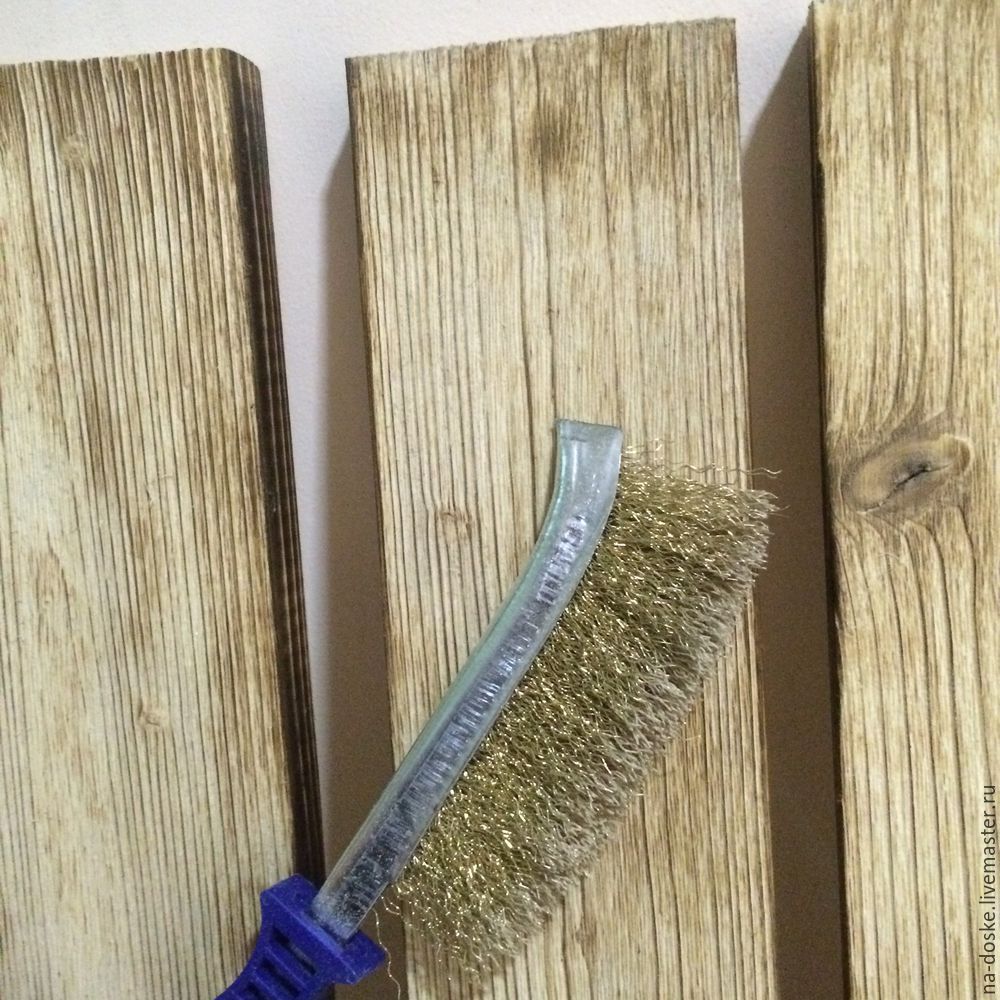 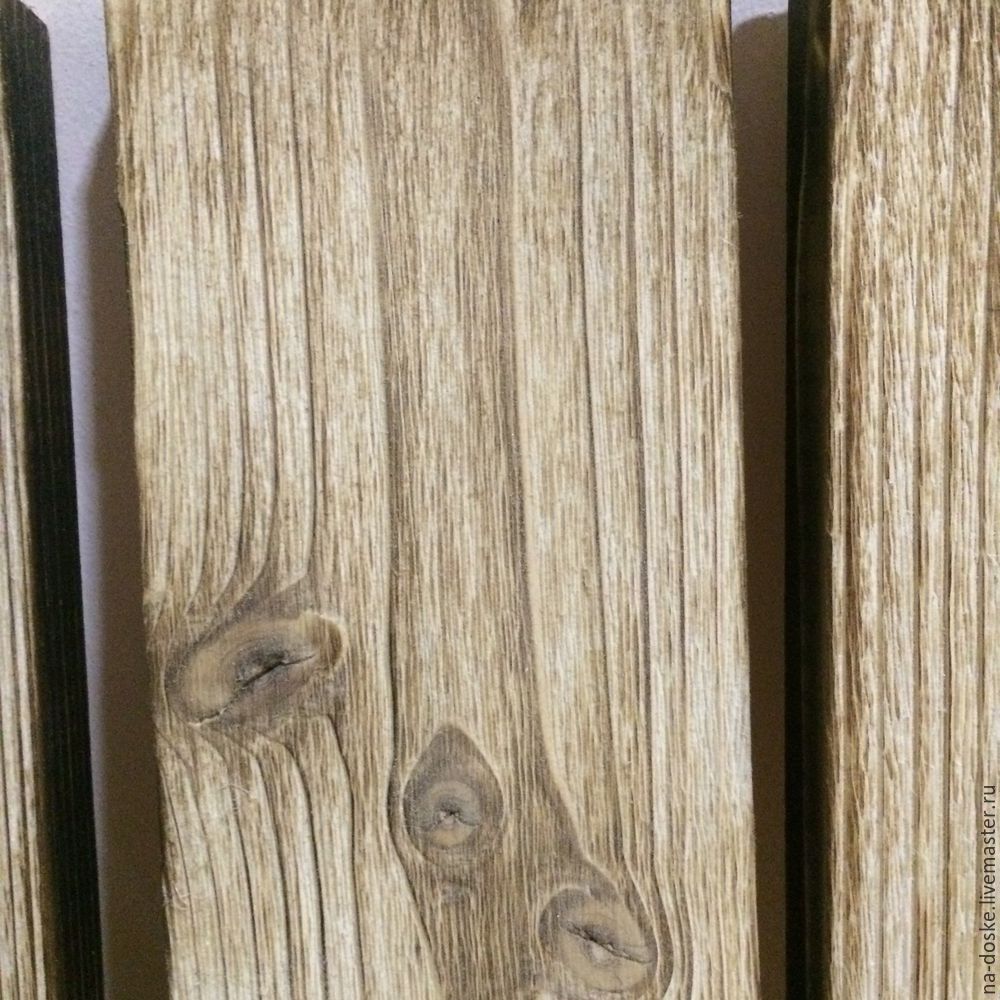 После обработки убираем кисточкой всю стружку и пыль с волокон древесины, что бы при нанесении следующих материалов не было ни какой стружки и пыли. 
Дерево готово для дальнейшей обработки материалами для декора, 
что же можно сделать после браширования с деревом и как применить его в доме или даче.
При помощи данного продукта, обычная вагонка принимает вид оригинальной отделки. 
Берем брашированную древесину и покрываем ее цветным маслом для декорирования, единственный недостаток данного продукта это его цена. 
После того как покрыли маслом всю поверхность древесины даем ей подсохнуть в течении 2 минут.
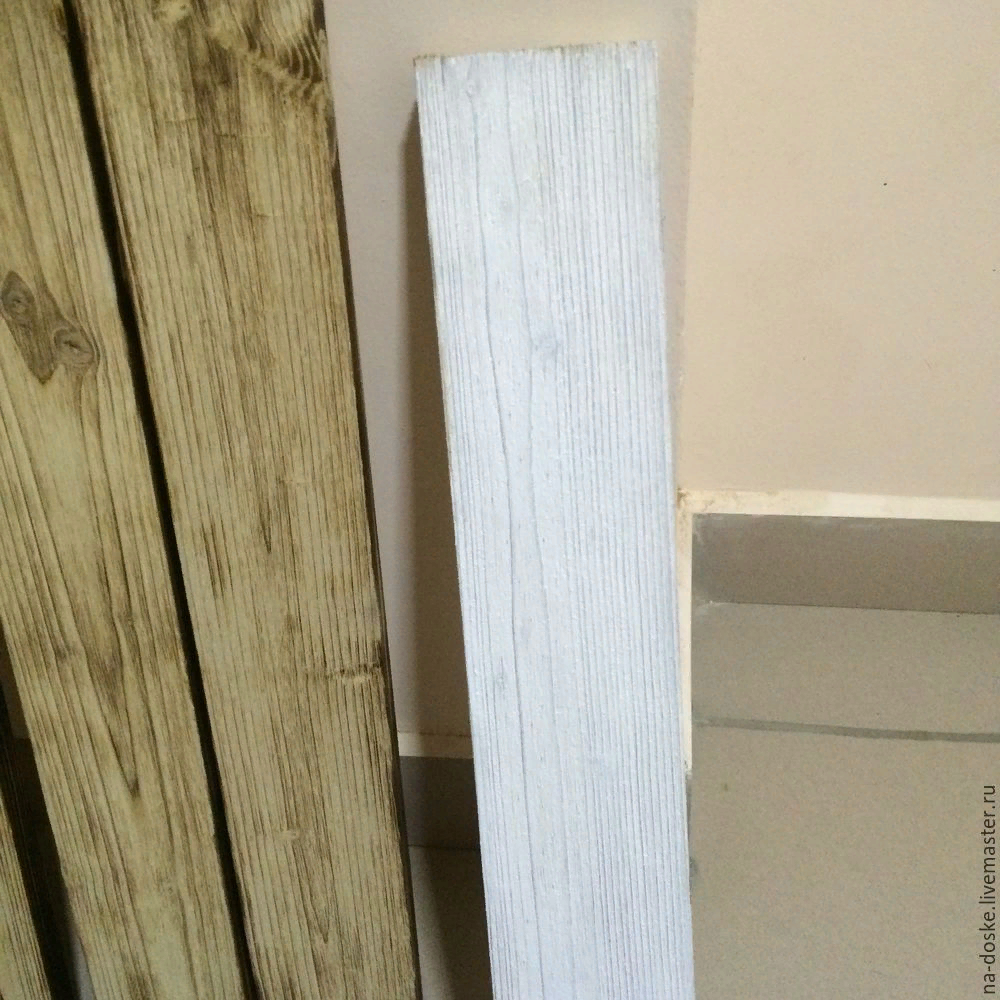 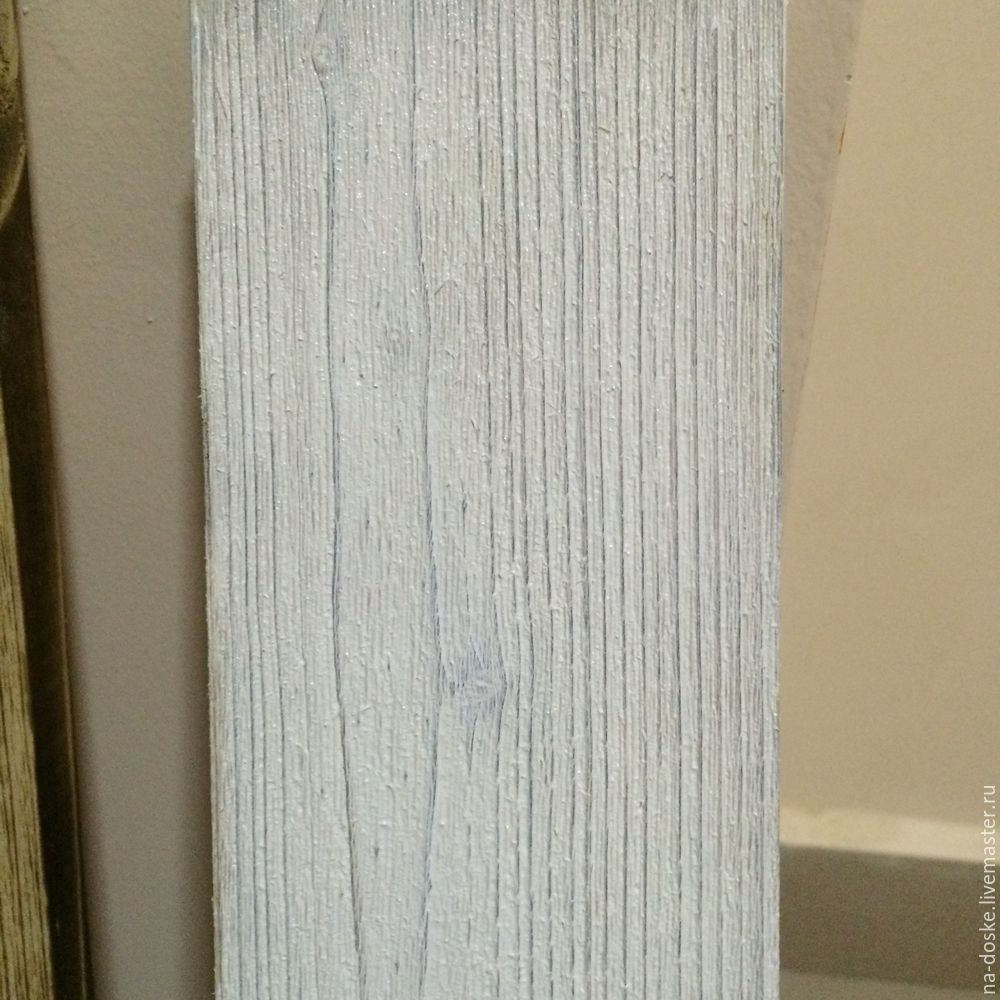 После того как поверхность подсохнет, берем в руки обычный инструмент для мытья окон с резиновой поверхностью или мягкий шпатель и снимаем верхний слой масла.
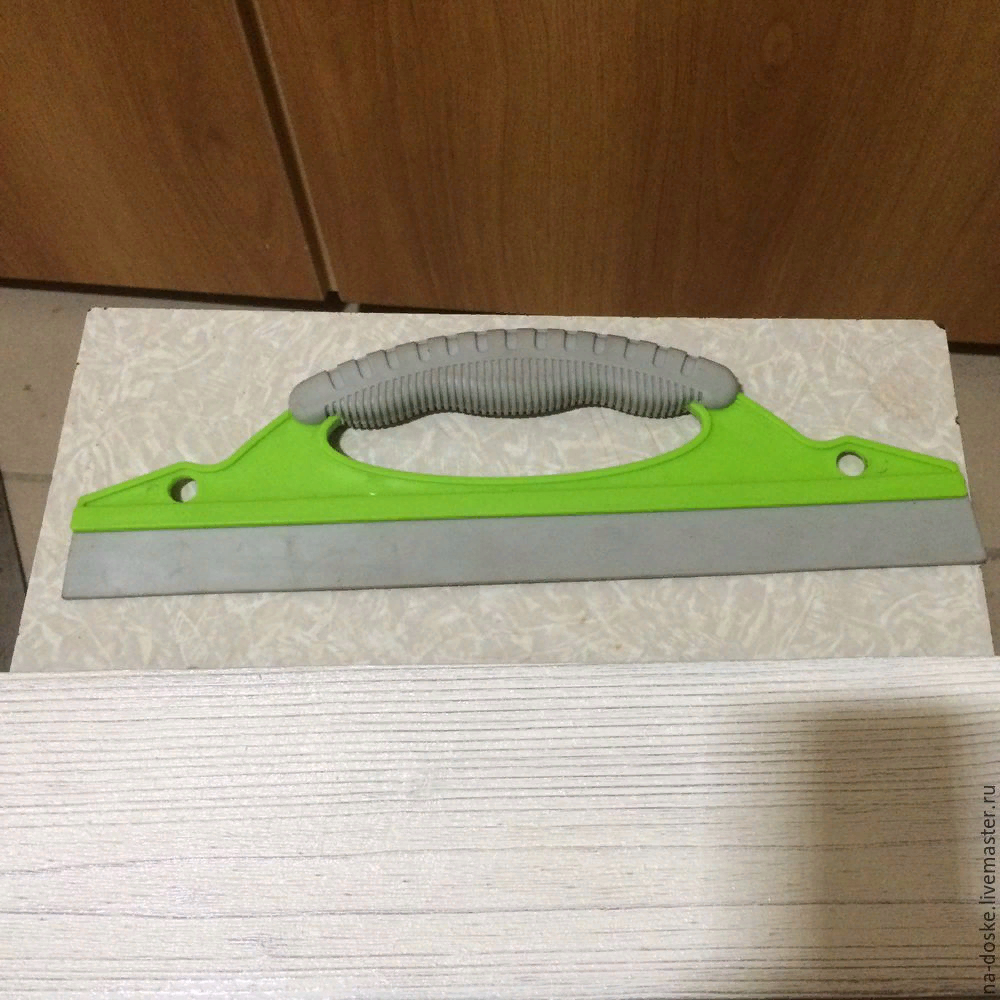 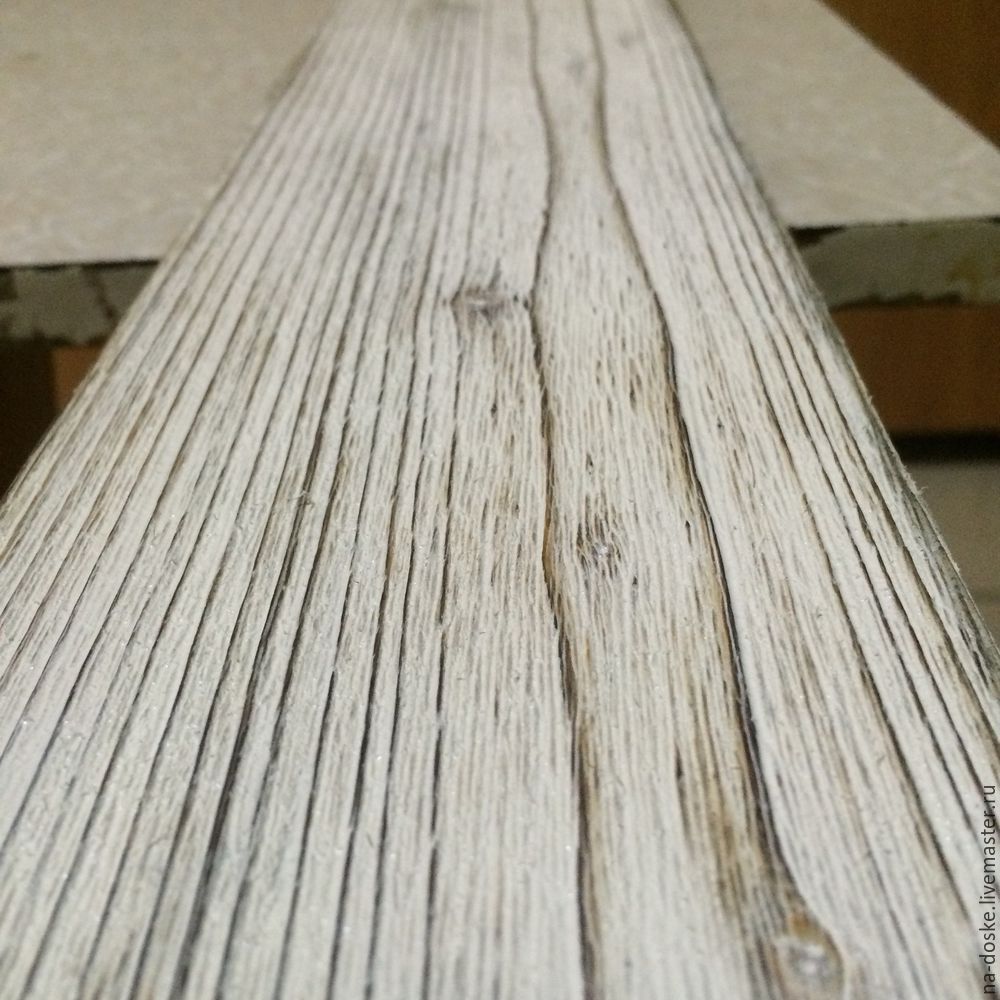 Получаем вот такую интересную фактуру дерева. У фирм производителей имеются разные цвета данного масла и их так же можно наносить в два слоя, придавая дереву неповторимый цвет и фактуру. За счет того что после обработки древесины имея фактуру, масло пропитывает нижний слой древесины, а верхний снимаем придавая дереву красивую фактуру. 
Благодаря этому ваш интерьер начнет играть более ярко и будет, не похож на все остальные!
Вопросы для самоконтроля 1.Даите расшифровку слову браширование. 2.Комплект инструментов который будет завершать весь процесс старения древесины .
Используемая литература Плотничные и столярные работыСамойлов В.С. Саратов: Профобразование, 2020 Электронно-библиотечная